What I’m learning in English today
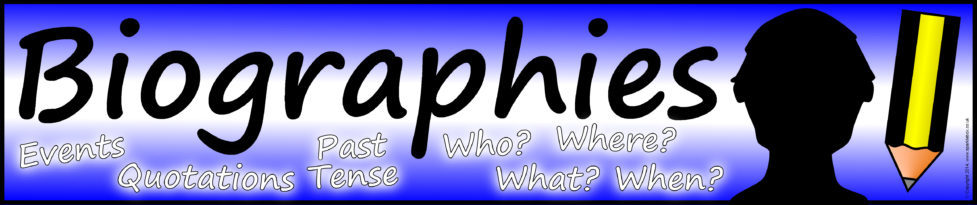 Checking my writing
English SPaG starter – Types of pronouns
Personal pronouns
Possessive pronouns
Relative pronouns
who
mine
he
I
where
Can you drag and place these pronouns to their different types?
ours
which
hers
his
you
when
me
that
theirs
they
English SPaG starter – Types of pronouns
Personal pronouns
Possessive pronouns
Relative pronouns
he
mine
who
I
ours
where
you
hers
which
me
his
when
they
theirs
that
Did you get them all correct?
Main Activity – Biography writing
Here’s the completed biography of the life of Tom Daley.
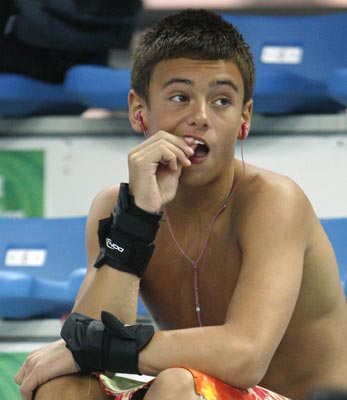 Diving into the History books
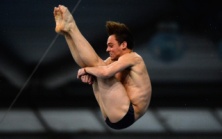 Wow! Who is that figure twirling magnificently through the air high above the swimming pool and how did he learn to do that? That’s right - it’s Tom Daley! Take a leap into his life.
      Thomas Robert Daley was born in Plymouth, England on 21st 1994. His father (Rob) trained as an electrician while his mother, Debbie, was a housewife. Tom is the eldest child; his two brothers – William and Ben – are three and five years younger than him. As a youngster, Tom attended local schools, and despite his education being interrupted by competitions, he still achieved great exam results by the time he had completed secondary school.
      Having learned to swim at the age of four, Tom then began dividing lessons when he turned 7 at his local swimming pool. Although he loved taking part in other sports such as martial arts, boxing and judo, it was soon clear that he could really excel at diving. He was soon spotted by a diving coach (Andy Banks), who became Tom’s trainer from the age of 8 onwards. Tom was now part of an increasingly intensive training regime – including regular lessons and training camps in other cities, where the facilities were much more developed.

     “I found that really difficult, being away from my family for long periods of time,” Tom admitted later.

   So, when he was selected in a competitive squad and had to travel to diving events, his father decided that he would give up his job and accompany Tom on the road. Had he not been there, Tom might not have become as successful or he may have decided to give up altogether. The decision that his father made turned out to be the right one! Only one month after his tenth birthday, Tom became the youngest-ever winner of the under-18 platform competition in the National Junior Championships. Unfortunately, despite the fact that he had met the tough qualification standard for the 2006 Commonwealth Games, Tom couldn’t be selected for the England team since he wasn’t old enough.  However, later in 2005 at the British Championships, he did become the under-18s champion in the 10m platform and 3m springboard. 
       Progress, achievements and awards came thick and fast after that for Tom. By the age of 14, he was Britain’s youngest competitor at the 2008 Beijing Olympics. There, he reached the final, with his diving partner Blake Aldridge, as well as competing in the final of the individual 10m event. At the age of 16, he was a double gold winner at the Commonwealth Games.
      Sadly, Tom’s biggest supporter – his father – was diagnose with a brain tumour when Tom was only 12 and he died in 2011. Tom was obviously devastated by the loss and has credited his father with making him the person that he is today. 
      In the lead up to the 2012 London Olympics, Tom was one of the most well-known athletes in the country and helped to promote the games around the country. He won a bronze medal in the 10m individual dive (which he dedicated to his late father) but unfortunately missed out on a medal, by finishing 4th in the synchronised event. It was still an event to remember for Tom and turned out to be one of the highlights of his distinguished career.
Even though Tom was still only 22 years old, he was now already regarded as a ‘veteran’ athlete, and was now seen as an inspiration for young sports fans across the UK.  His determination and willingness to train  incredibly hard made him an excellent role model.

      As Tom said, “Oh, you want to have it more than anything. It has to be the biggest thing in your life – otherwise, why would you do it?”

      Tom continues to perform to a high standard in the pool. In July 2017, he won the gold medal in the 10m platform event at the World Championships held in Budapest. At the 2019 World Aquatics Championships held in South Korea, Daley and his new diving partner Matty Lee finished in the bronze position in the 10m synchronised dive.
      Throughout these more recent years, Tom made the announcement to the public that he was in a relationship with Lance Black.  They later married at Bovey Castle in Devon on 6th May 2017. On 14 February 2018, Daley announced via his Instagram account that he and his husband were expecting their first child through surrogacy.  Their son, Robert "Robbie" Ray Black-Daley, was born on 27 June 2018. Daley and Black do not share pictures with their son's face online or on social media accounts.
He continues to be in the newspapers, both in the sport and showbiz pages, and he was a judge and mentor on Saturday night prime time show ‘Splash’ – where celebrities took part in a diving competition. He has also set up the Tom Daley Diving Academy, which has 1,000 participants across the country, 
      Results in the pool during this year have continued to be very successful and Tom is currently preparing himself for the 2020 Olympics in Tokyo. This time though, he has to juggle his training around changing nappies and dealing with other pressures of fatherhood, which he thoroughly enjoys and has changed his life for the better.
    Whatever happens in the future, Tom will go down in history as one of Britain’s most well-known and much loved Olympians in the pool.
Main Activity – Editing my writing
Today’s task: Today, I would like you to read your biography aloud (either to yourselves or somebody else). REMEMBER – read what you HAVE written, not what you THINK you have written.

Check carefully that……..
1) All of your sentences make sense.
2) Each of your sentences are punctuated correctly.
3) You have not started all of your sentences in the same way.
4) You have used a variety of conjunctions, punctuation and sentence structure.

*If you spot any mistakes, make the changes.
When you are happy with your finished biography, please send it to me for me to read.

*If it has been hand-written, try to get some close-up photographs of it to send.

*If it has been typed, it can be sent to my email address – hughes.g@myddle.shropshire.sch.uk